Se maintenir en forme pendant le confinement
Document proposé par V.Duballet, prof EPS au LP Jean Lurçat
Pourquoi ?
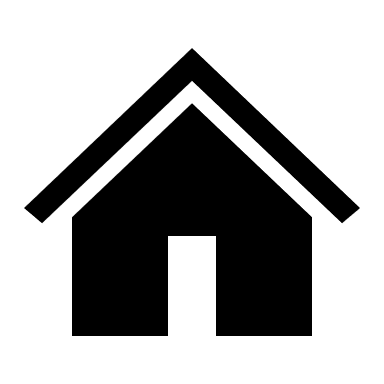 Conserver une activité physique est essentiel pour garder la forme      		physiquement et mentalement.


	La période de confinement risque d’être assez longue. Chacun a besoin 	de se dépenser pour ne pas perdre ses facultés musculaires et 	cardiaques.


	Votre organisme a besoin d’être fort pour affronter le virus si 	malheureusement il venait à vous contaminer.
Comment ?
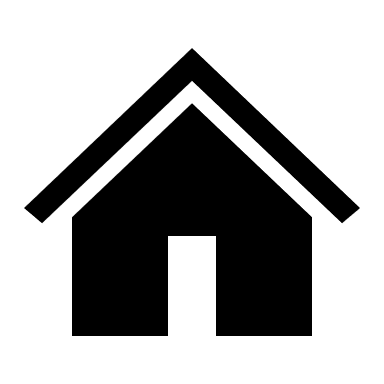 En respectant les consignes strictes de confinement. Les exercices sont à réaliser seuls ou avec un membre de sa famille en respectant la distance d’1m50 minimum entre les personnes.

Si vous sortez courir, ne vous éloignez pas à plus de 2km de votre domicile et ayez votre attestation pour vous déplacer.

En respectant les gestes barrières préconisés pour lutter contre la propagation du virus. 

En réalisant au minimum 3 séances de 30 minutes chaque semaine

En préparant sa séquence et complétant la fiche de séance ainsi que son bilan personnel pour chaque séance.
Comment faire sa séance?
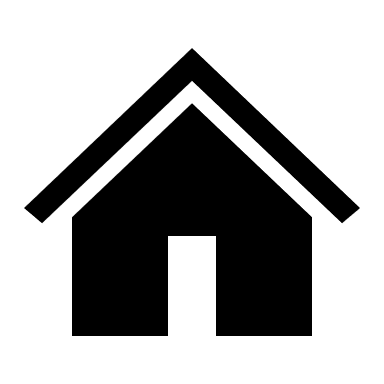 Matériel nécessaire : Chronomètre ou téléphone. Vêtements de sport assez amples ou souple pour ne pas être gênés dans la réalisation des mouvements.

Aménager l’espace autour de soi pour bouger sans risquer de se blesser ou de se cogner.

La séance doit être réfléchie et construite en amont.

La séance se décompose en 4 temps : Une phase cardio, des exercices musculaires adaptés à vos possibilités, des étirements, une phase de cohérence cardiaque.
Comment choisir ses exercices ?
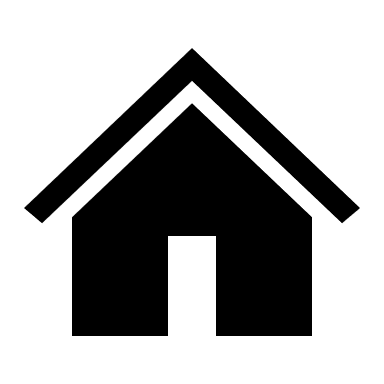 Il suffira de cliquer sur le nom de l’exercice pour avoir une illustration et les éventuelles consignes de sécurité. Pour revenir à la liste des exercices cliquer sur 

Le code couleur : 
En vert les exercices simples accessibles à tous. 
En orange, les exercices de niveau intermédiaire
En rouge, les exercices difficiles

Pour revenir au menu principal, cliquer sur
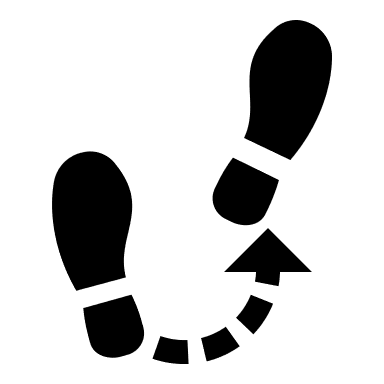 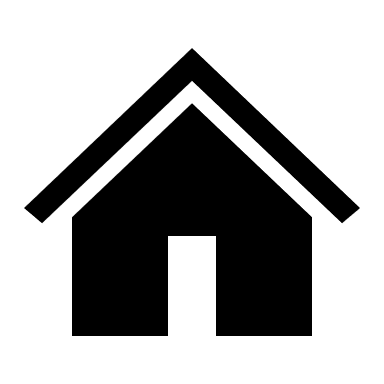 Menu principalLes différentes parties de ma séance
La partie échauffement et travail cardio. Entre 5 et 10 minutes


Les exercices musculaires. Environ 10 minutes. 
Les consignes pour les exercices musculaires


Les étirements. Environ 6 minutes


La cohérence cardiaque. 5 minutes

Retour au début de la présentation
La partie échauffement et travail cardio-vasculaire.
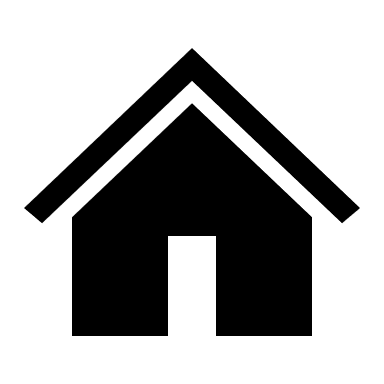 Aller courir à allure modérée entre 5 et 10 minutes autour de chez soi en veillant à toujours garder plus d’1m50 avec les autres personnes. Obligation d’avoir sur soi l’attestation cochée, datée et signée. Ne pas s’éloigner à plus de 2 km de son domicile. Si les directives évoluent, suivre les recommandations.
                                       OU
	Réaliser les exercices  pendant 30s puis 30s de récupération avant de 	passer au suivant. Si tu es en forme, tu peux faire 40s de travail et 20s de 	récupération
Trottiner sur place
Montée de genou
Talon fesse
Jumping jack
 squats (ou flexions)
Abdos crunch
Planche gainage
Les exercices musculairesLes consignes
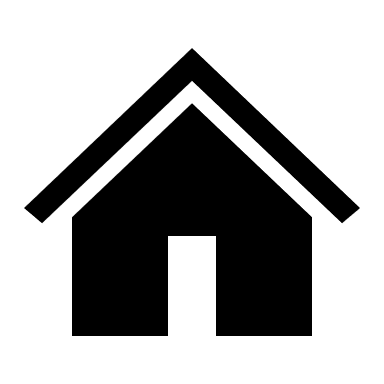 Choisir 6 exercices en prenant soin de ne pas enchainer 2 exercices sur la même partie du corps. 

Si l’exercice provoque des douleurs autres que de la fatigue musculaire, cessez l’exercice et choisissez en un autre.

Les exercices doivent être réalisés en contrôle et sans précipitation.

Les exercices peuvent être réalisés suivant 3 niveaux
Niveau de forme moyen : 20s d’effort et 20s de récupération
Niveau de forme bon : 25s d’effort et 15s de récupération
Niveau de forme excellent : 30s de travail et 10s pour changer d’exercice.
Les exercices musculaires
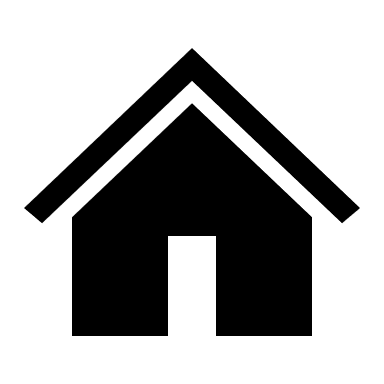 Les étirementsChoisir 6 étirements et maintenir la position sans à coups et sans douleurs pendant 20 s
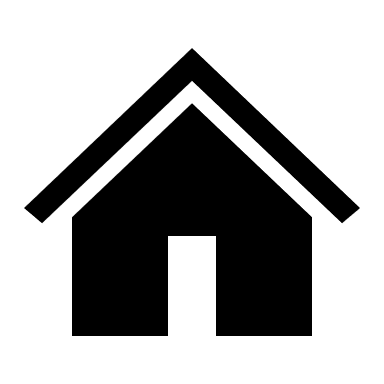 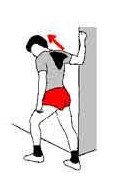 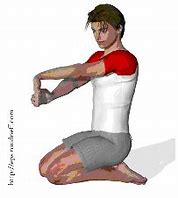 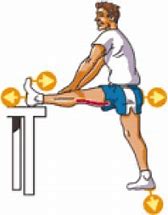 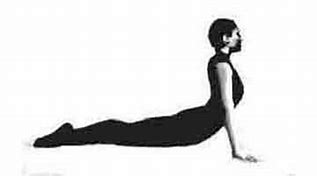 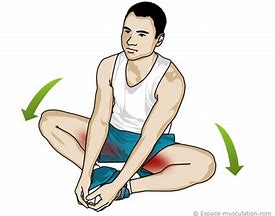 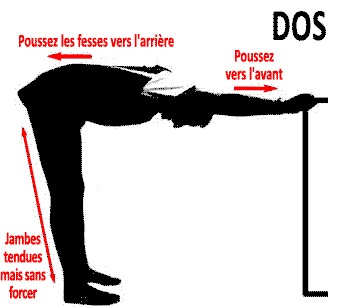 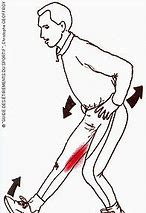 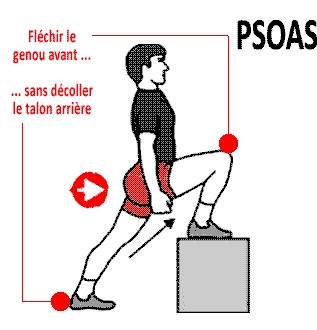 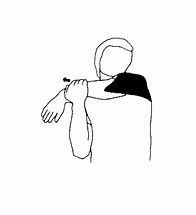 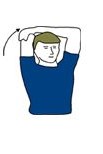 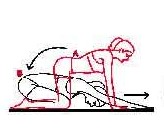 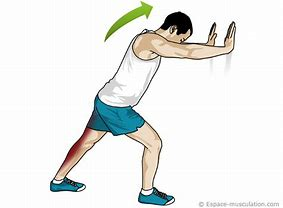 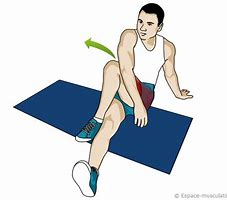 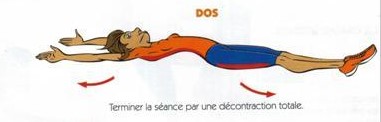 La cohérence cardiaque
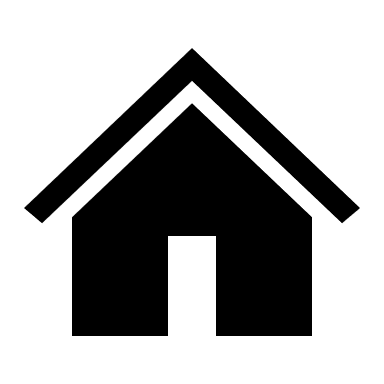 C’est une partie relaxation, retour au calme pour apprendre à se concentrer. Durée 5 minutes.

Il faut éteindre la musique, la télé et se couper de toutes les stimulations et sollicitations extérieures pour se concentrer sur sa respiration.

Lorsque le coeur monte, j’inspire sans forcer. Lorsqu’elle descend j’expire régulièrement.

Lien : https://www.youtube.com/watch?v=Q0JP_TV6sgY
Montée de genoux
Dos droit, regard placé devant, appui avant du pied.
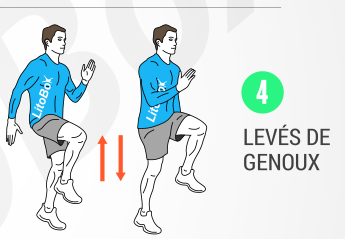 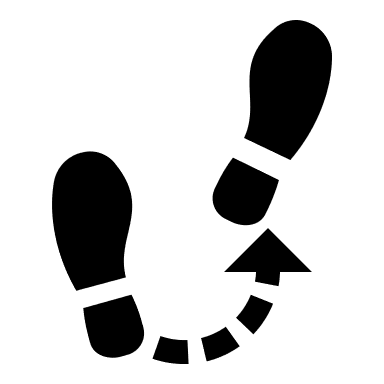 Talon fesse
Dos droit, regard haut et devant soi, bras le long du corps, les talons montent alternativement pour toucher le bout de doigts.
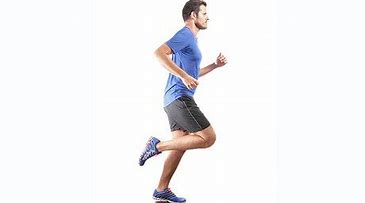 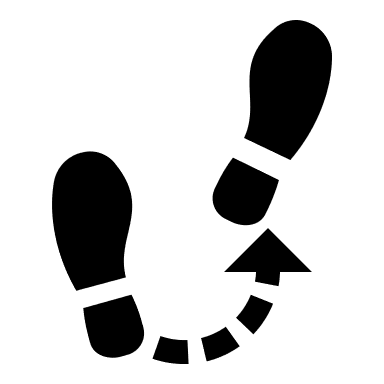 Jumping Jack
Dos droit, regard devant, pied serrés, sauter en écartant les bras et les jambes, sauter à nouveau pour revenir en position initiale.
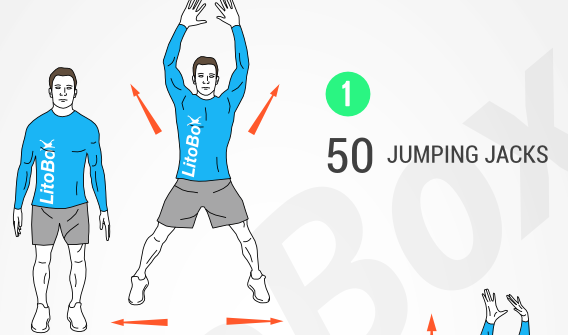 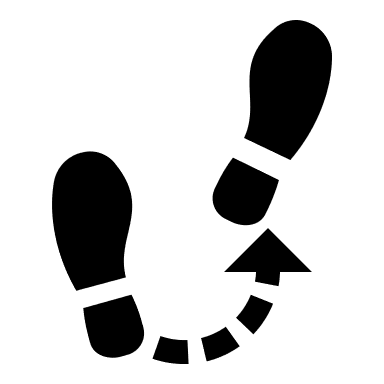 Abdos crunch
Allongé au sol, les genoux sont au dessus des hanches, les pieds serrés. Les mains sont au niveau des tempes, les coudes serrés. Décoller les épaules du sol pour venir toucher les genoux avec les coudes. Revenir en position initiale. 
Sécurité : ne pas tirer sur la nuque
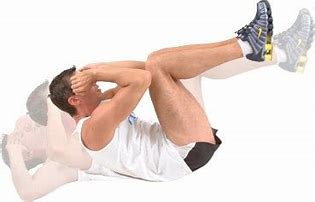 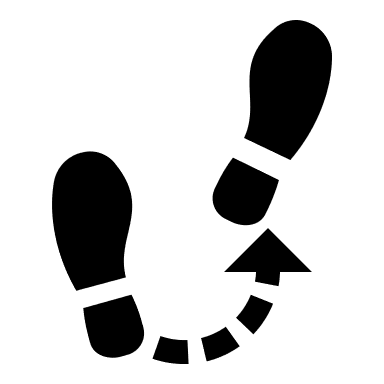 squats
Dos droit, regard devant soi, pieds à plat, parallèles écartés de la largeur des épaules, descendre en basculant le bassin vers l’arrière pour former un angle de 90° environ au niveau des genoux. Remonter en position initiale.
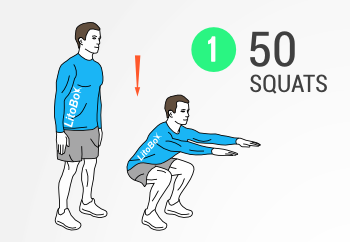 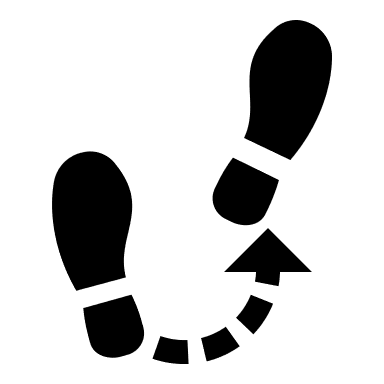 Planche gainage de face
En appui sur les avant-bras, main à plat, et sur les pointes de pied, corps droit et gainé, fesses serrées, regard entre les mains. 
Sécurité : ne pas creuser son dos
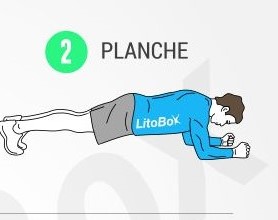 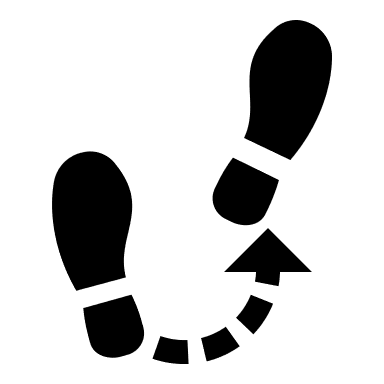 Burpees
De la position pompe, grouper les jambes sous le bassin, pousser pour réaliser un saut vertical bras au dessus de la tête. De la position debout, poser les mains et étendre les jambes pour revenir en position initiale.
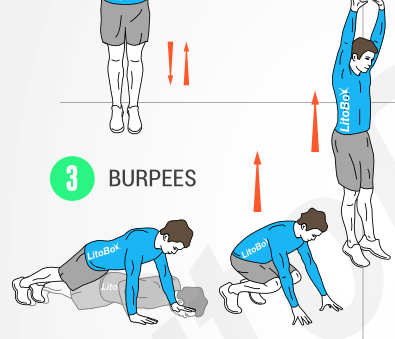 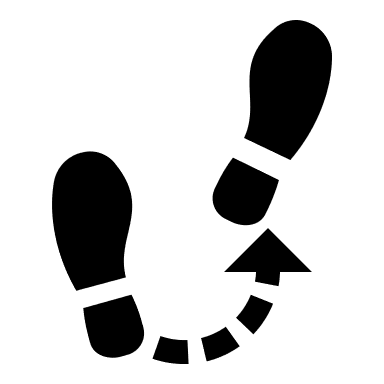 Mountain climber
De la position pompe, amener alternativement les pieds sous le bassin en donnant une petite impulsion. Dos droit, regard entre les mains.
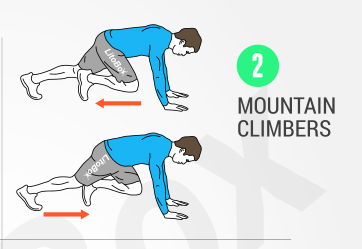 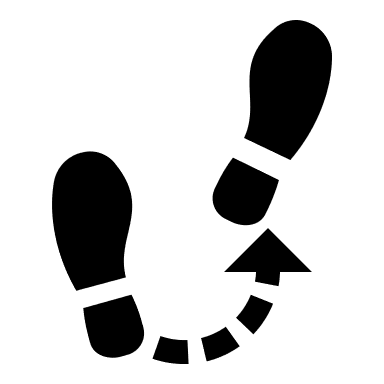 Planche spiderman
De la position planche, le genou gauche vient toucher le coude gauche. Puis retour à la position planche. Le genou droit vient alors toucher le coude droit avant de revenir à la position initiale.
Sécurité : ne pas creuser son dos
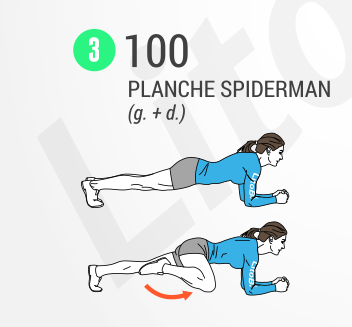 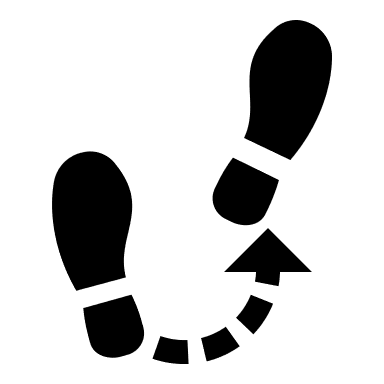 Squats sautés
Dos droit, regard devant, réaliser un squat en pliant les genoux pour former un angle de 90° et en sortant le bassin vers l’arrière. Donner une impulsion pour réaliser un saut droit. Amortir la réception en fléchissant les genoux et en amorçant le squat suivant.
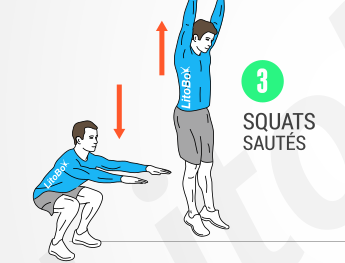 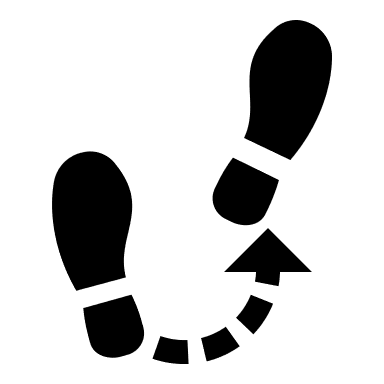 Sauts groupés
De la position debout, dos droit, regard devant, donner une impulsion pour réaliser un saut. Durant l’extension, les genoux montent pour se placer à hauteur des hanches au sommet du saut. Réception amortie et souple.
Sécurité : Ne pas réceptionner les jambes tendues mais légèrement fléchies.
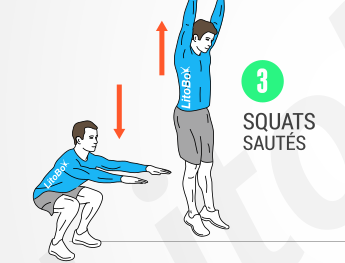 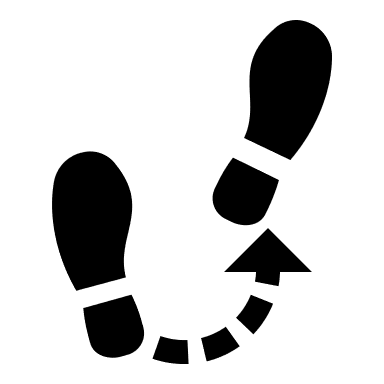 Fentes avant
De la position debout, faire un grand pas vers l’avant et fléchir la jambe avant pour venir toucher le genou de la jambe arrière au sol. Repousser pour revenir dans la position initiale. Changer de jambe.
Sécurité : l’exercice se réalise dos droit
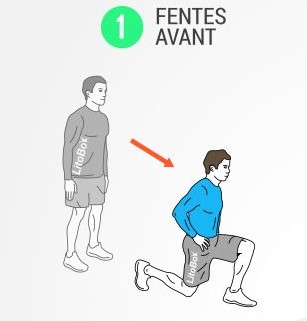 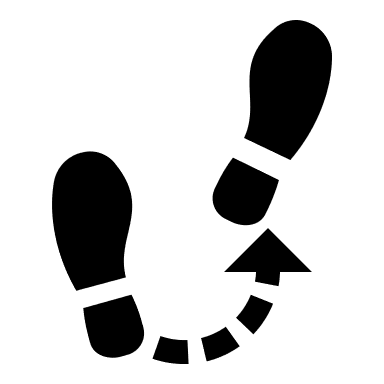 Montée sur banc ou chaise
Poser le pied sur une chaise, un banc ou une marche de la hauteur du genou maximum. Dos droit, regard devant, monter sur la marche en montant le genou libre à hauteur de la hanche. Les bras sont équilibrateurs. Descendre sans sauter pour revenir dans la position initiale. Changer de jambe
Sécurité : S’assurer de la bonne stabilité de la chaise, marche ou banc.
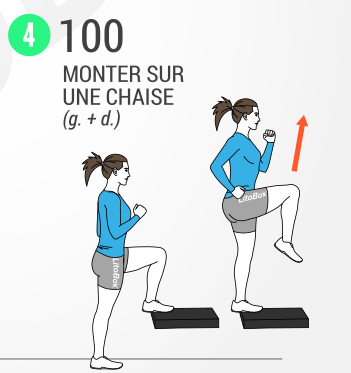 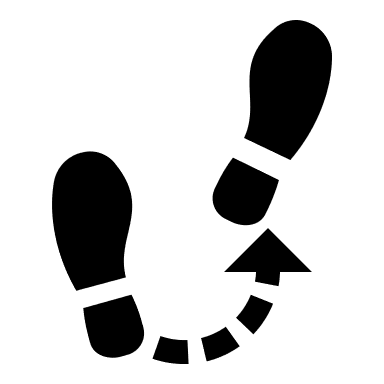 pistolet
De la position debout, dos droit, regard devant, une jambe levée et tendue devant soit, fléchir la jambe d’appui pour descendre la jambe tendues proche du sol. Pousser pour remonter en position initiale. Changer de jambe.
Sécurité : Pour ceux qui ont des douleurs aux genoux, cet exercice est à proscrire.
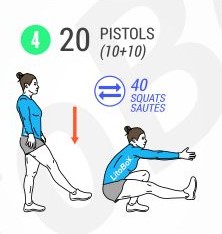 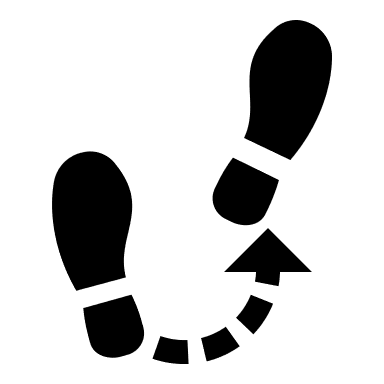 Chaise
Contre un mur, fléchir les genoux pour former un angle à 90°, toute la surface du dos doit être en contact avec le mur. Regard droit devant.
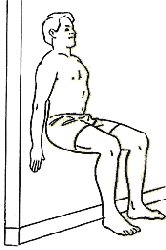 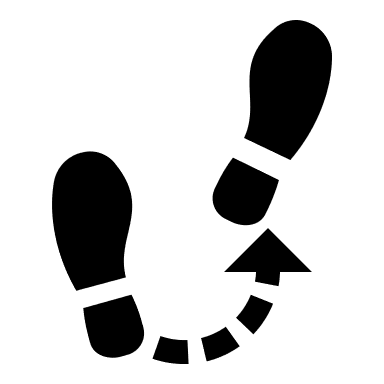 Fentes latérales
De la position debout, pied écartés de la largeur des épaules, dos droit, regard devant, faire un pas de côté en fléchissant le genou jusqu’à 90°. Pousser pour revenir en position initiale. Les bras sont équilibrateurs.
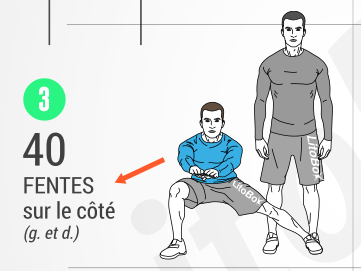 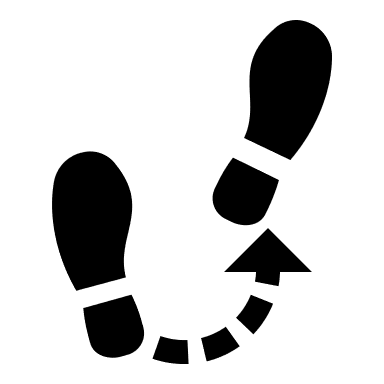 Extension Mollet
Monter sur une marche ou un banc. Se tenir debout, dos droit et regard devant. Les talons sont dans le vide. Monter en pointe de pied et revenir dans la position initiale.
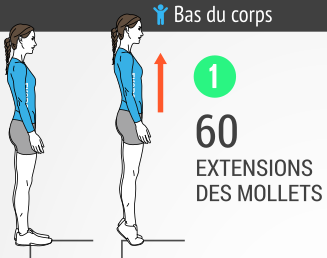 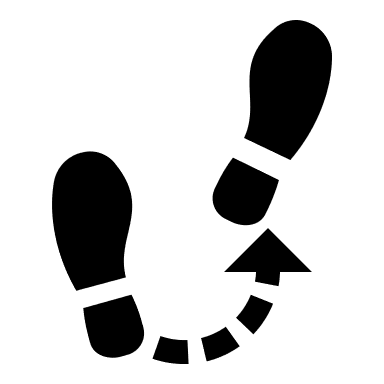 deadlift
De la position debout, dos droit, basculer le corps vers l’avant en levant une jambe. Conserver un alignement du talon jusqu’à la tête. Se rapprocher de la position horizontale. Les bras sont équilibrateurs. Revenir en position initiale et changer de jambe.
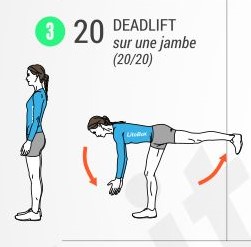 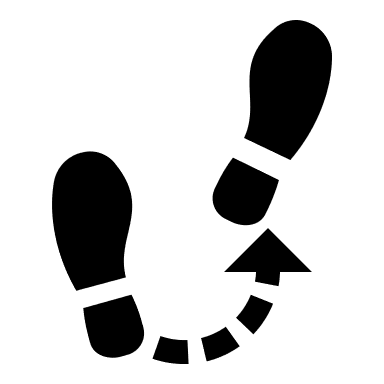 Extension hanche
De la position quadrupédie, dos droit, regard placé entre les mains, tendre une jambe pour obtenir un alignement horizontal du talon jusqu’à la tête. Revenir en position initiale.
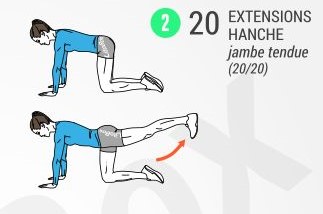 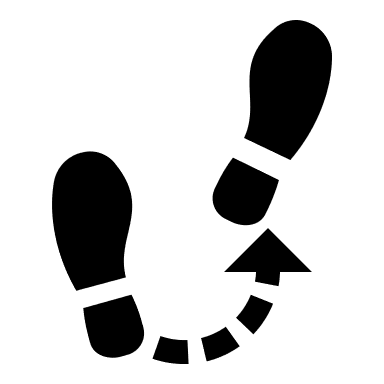 Abdos russian twist
De la position assise, en équilibre sur les fesses, dos droit, regard devant, réaliser une rotation du buste pour aller toucher le sol avec le bout de ses doigts. Revenir en position initiale sans poser les pieds au sol.
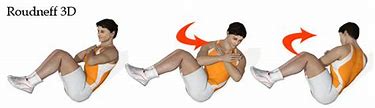 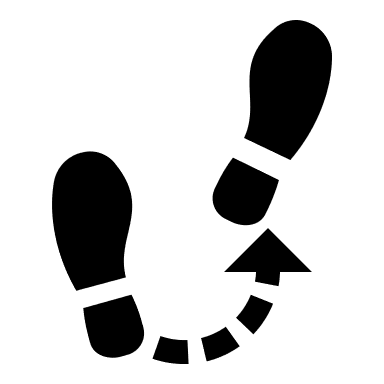 Abdos ciseaux
De la position allongée sur le dos, placer les mains sous les fesses pour ne pas creuser son dos. Soulever les pieds alternativement sans les poser au sol. 
Sécurité : ne pas creuser son dos.
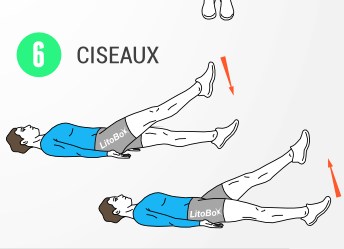 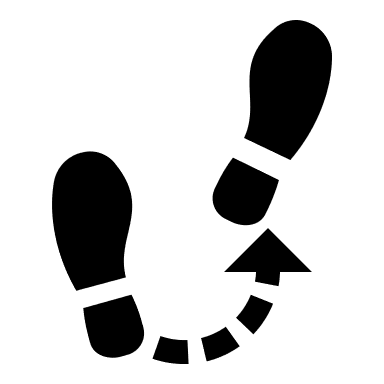 chandelle
Allongé au sol sur le dos, bras tendus le long du corps, monter les pieds jambes tendues puis décoller les hanches pour chercher à amener ses pieds le plus haut possible. Revenir en position initiale en contrôlant la descente.
Sécurité : exercice à réaliser sur un tapis ou un matelas.
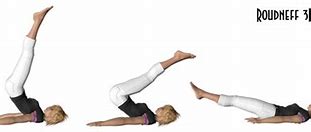 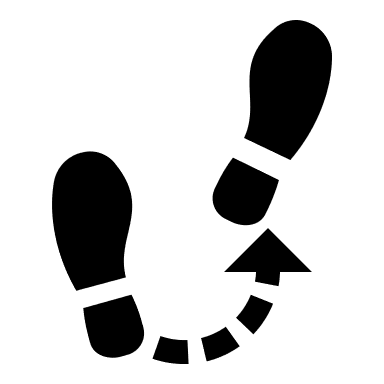 Abdos couteau suisse
De la position allongée sur le dos, bras tendus dans le prolongement du corps, monter simultanément les bras et les jambes tendus pour venir toucher ses chevilles. Revenir en position initiale en contrôlant la descente.
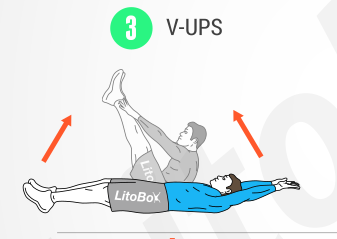 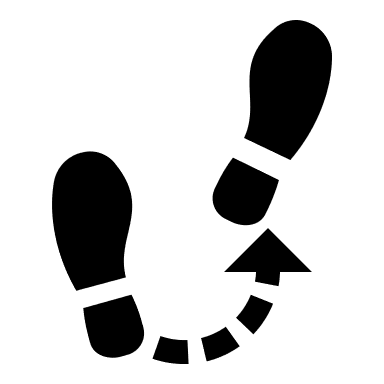 Relevé du bassin
De la position allongée, bras le long du corps, jambes fléchies et pieds posés à plat, monter le bassin pour obtenir un alignement des genoux aux épaules. Revenir en position initiale en contrôlant la descente.
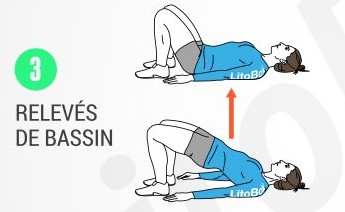 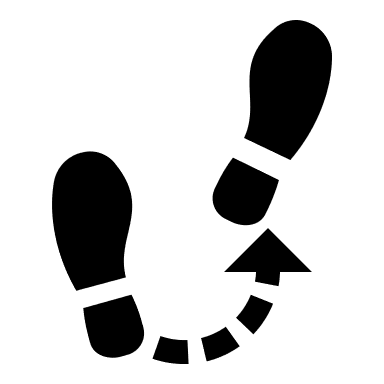 Planche gainage latéral
Maintenir la position alignée de profil en appui sur un coude et sur l’extérieur du pied. Placer le bassin pour maintenir un alignement de la tête jusqu’aux pieds.
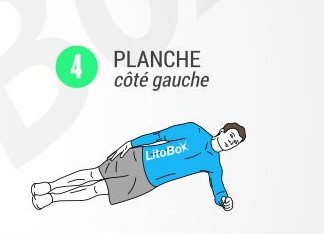 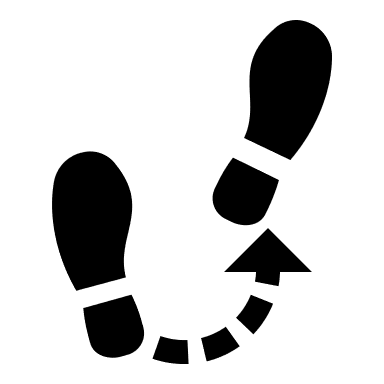 superman
De la position allongée sur le ventre, bras tendus dans le prolongement du corps, relever en même temps les jambes et les épaules pour se retrouver en appui au niveau du tronc. Tenir 2s puis contrôler la descente pour revenir en position initiale.
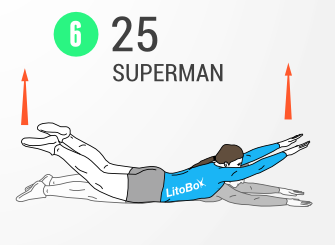 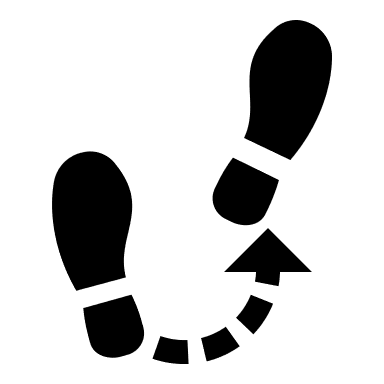 Planche jack
De la position planche de face, dos droit, regard entre les mains, réaliser une impulsion pour arriver jambes écart. Refaire une impulsion pour revenir en position initiale. 
Sécurité : le dos reste droit durant l’exercice.
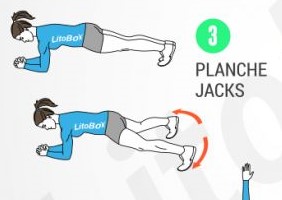 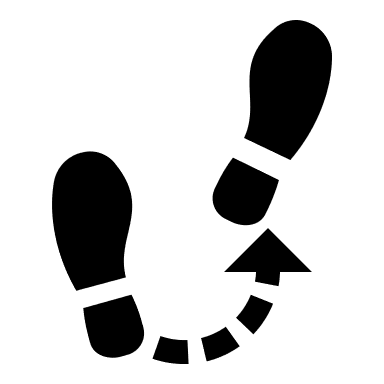 Abdos rameur
De la position assise en appuis sur les fesse, les jambes fléchies et les pieds décollés du sol, étendre ses jambes en frôlant le sol. Pendant ce mouvement, le buste bascule vers l’arrière pour s’équilibrer.
Sécurité : les dos reste droit durant l’exercice.
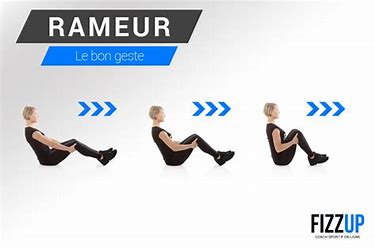 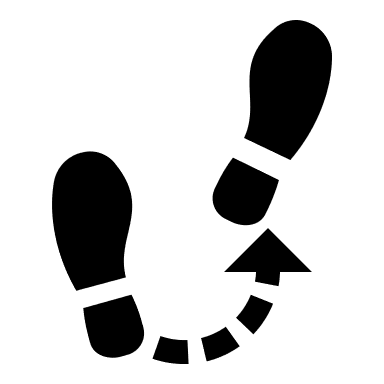 Pompes sur les genoux
En position pompe, dos droit, regard entre les mains, en appui sur les genoux, les pieds au dessus des genoux. Fléchir les bras pour amener le tronc au raz du sol. Pousser sur les bras pour revenir en position initiale.
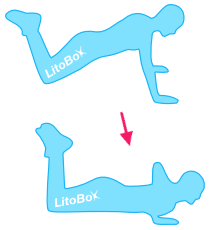 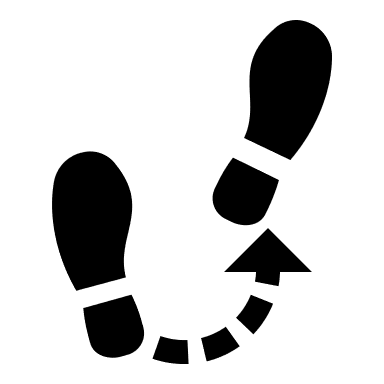 Pompes contre un mur
De la position debout à 1m d’un mur environ, les mains en appui contre le mur. Fléchir les bras pour approcher la tête du mur. Repousser le mur pour revenir en position initiale.
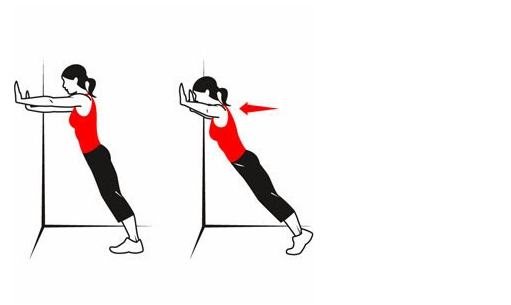 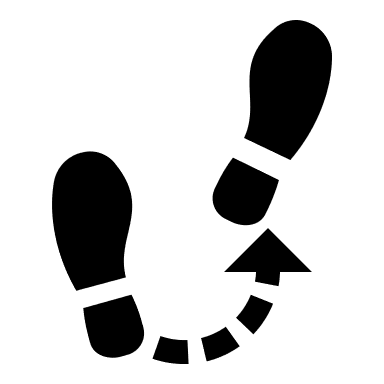 pompes
Position pompe, dos droit, alignement de la tête aux talons. Descendre pour amener la poitrine au raz du sol et remonter en conservant l’alignement.
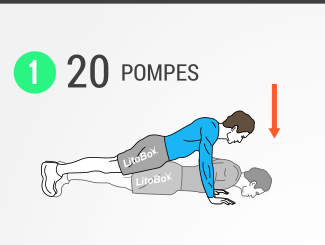 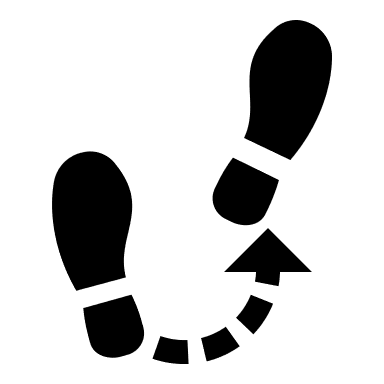 Petits ronds de bras
De la position debout, bras tendus écartés à l’horizontal, effectuer des petits ronds de bras.
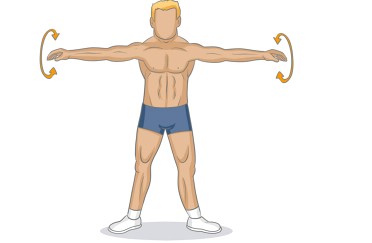 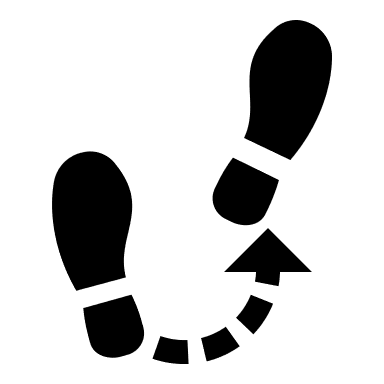 dips
Se positionner entre 2 chaises ou sur un banc en appui sur les mains et les talons au sol. Fléchir les bras pour amener le bassin sous la chaise. Repousser pour revenir dans la position initiale.
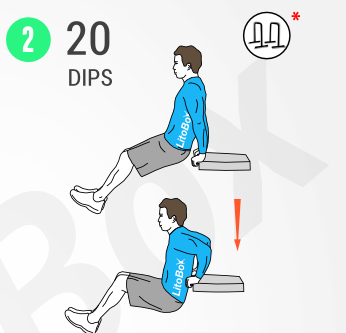 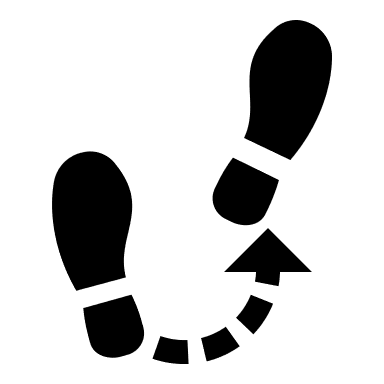 Tractions horizontales
Se placer sous une table ou une marche d’escalier par exemple. Saisir le rebord de la table en s’assurant que celle-ci est bien stable. Remonter en tirant sur les bras et en conservant le corps aligné. 
S’assurer que la table est bien stable et qu’aucun objet pourrait vous tomber dessus
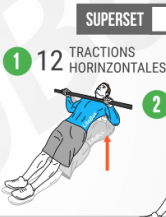 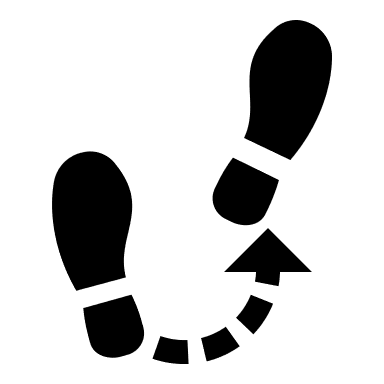 Pompes diamant
Position pompe, les mains sont serrées et les 2 pouces  et les 2 index se touchent. Descendre au raz du sol en gardant l’alignement de la tête aux talons.
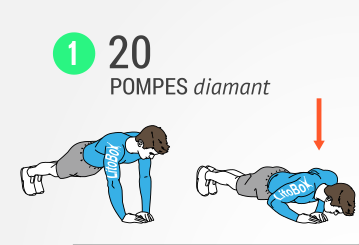 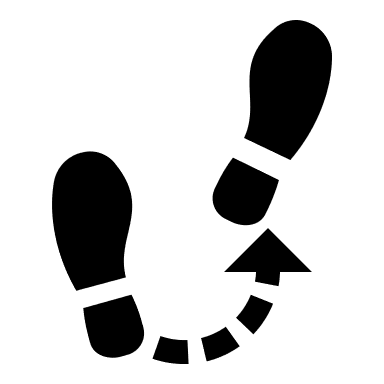 Pompes inclinées
Poser les pieds sur une chaise et se placer en position pompe. Descendre en fléchissant les bras. Conserver le dos droit et l’alignement tête dos talons.
Sécurité : Ne jamais creuser son dos
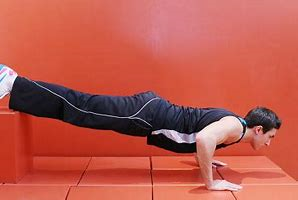 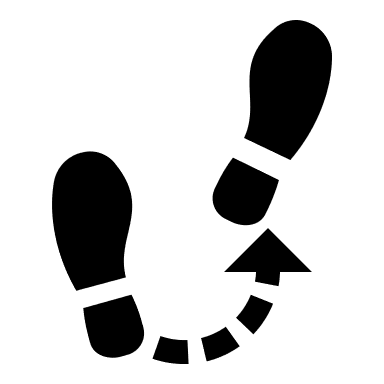 Planche dynamique
De la position planche, le dos droit, le regard entre les mains, monter en position pompe en alternant montée bras gauche puis montée bras droit. Revenir en position initiale en procédant de la même manière
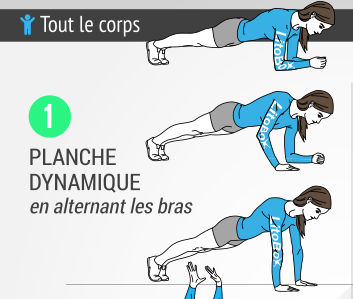 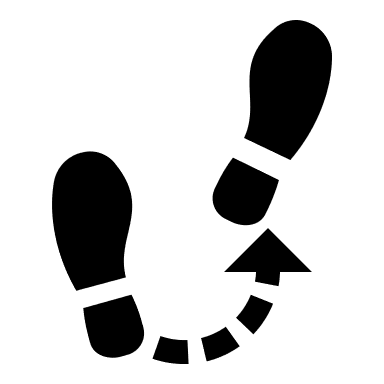 Travail en appui
Entre 2 chaises, se tenir en appui, bras tendus et épaules vérouillées. Lever les genoux pour se retrouver en appui. Tenir la position 5s, reposer les pieds 5s puis recommencer.
Sécurité : s’assurer de la stabilité des 2 chaises.
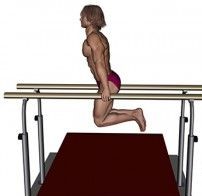 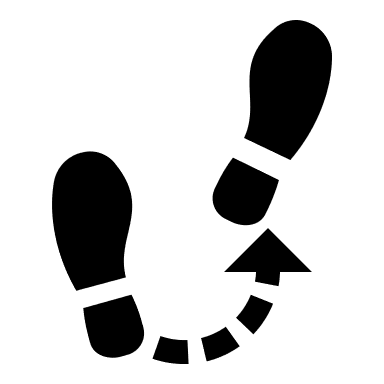 Planche gainage de face
En appui sur les avant-bras, main à plat, et sur les pointes de pied, corps droit et gainé, fesses serrées, regard entre les mains. 
Sécurité : ne pas creuser son dos
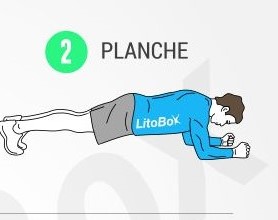 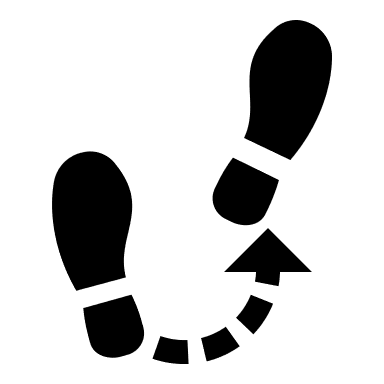 squats
Dos droit, regard devant soi, pieds à plat, parallèles écartés de la largeur des épaules, descendre en basculant le bassin vers l’arrière pour former un angle de 90° environ au niveau des genoux. Remonter en position initiale.
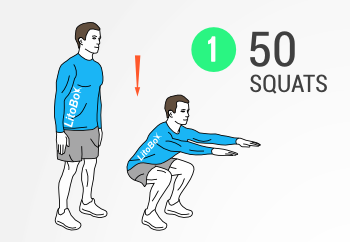 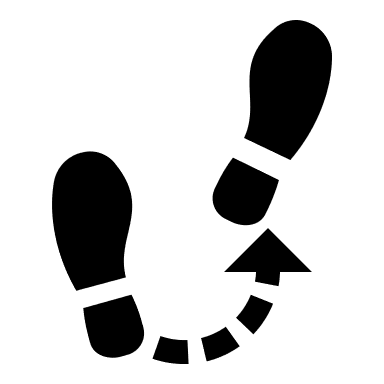 Abdos crunch
Allongé au sol, les genoux sont au dessus des hanches, les pieds serrés. Les mains sont au niveau des tempes, les coudes serrés. Décoller les épaules du sol pour venir toucher les genoux avec les coudes. Revenir en position initiale. 
Sécurité : ne pas tirer sur la nuque
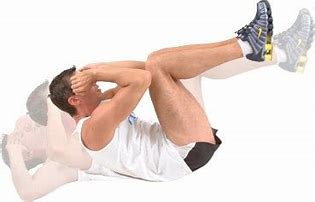 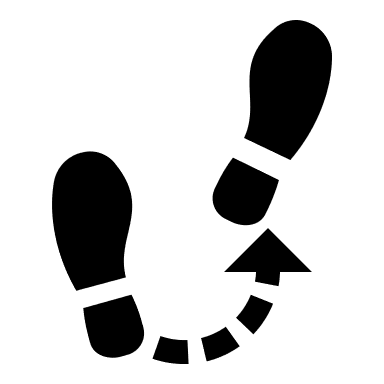